«Мамочка любимая»
Проект ко дню матери в младшей группе.
Подготовили:
Костюнина Ольга Игоревна 
Шляпникова Екатерина Андреевна
Го г. Бор, 2019
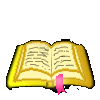 Короткосрочный проект: «Мамочка любимая»

Воспитатели: Костюнина Ольга Игоревна,
 Шляпникова Екатерина Андреевна.

Участники: дети младшей группы, воспитатели, родители.


Актуальность : Отражение государственного праздника «День матери» в работе с детьми дошкольного возраста. В настоящее время семья переживает не лучшее время, поэтому необходимо  воспитывать у ребенка любовь к родному дому, семье, маме, с первых лет жизни. Малыш должен понимать, что все хорошее начинается с родного дома и матери – хранительницы очага.
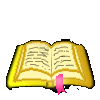 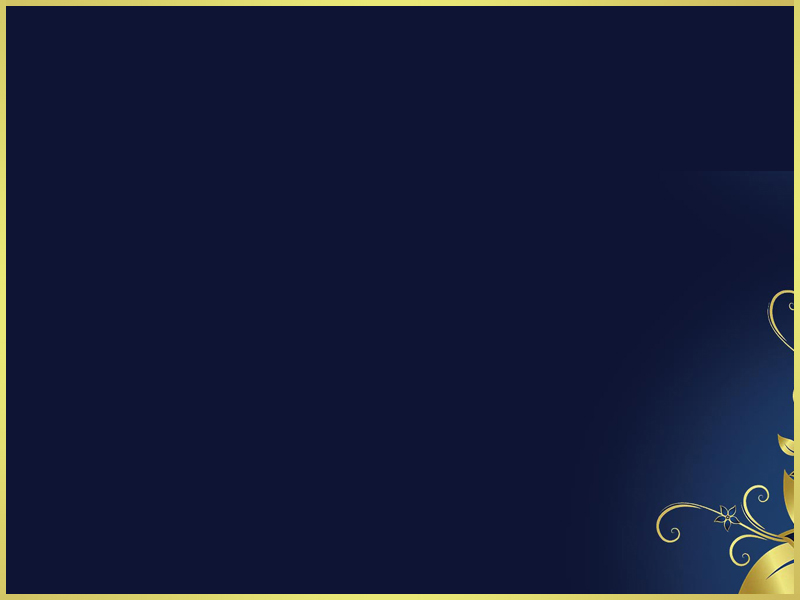 Цель:
Углублять знания детей о культуре и традициях семейных взаимоотношений. Воспитывать любовь и уважение к матери, её труду, умение ценить её заботу о близких.

Задачи:
Развивать коммуникативные навыки детей, способствовать развитию речи через выразительное чтение стихов, составление рассказа о маме;
 Поддерживать доброжелательное общение в играх, продуктивной совместной деятельности.
Развивать творческие способности детей через пение, танцы, художественную деятельность: создание поделок, рисунков и т.д. Развивать творческие способности детей в оформлении групповой газеты, участии в празднике;
Развивать умение ориентироваться в пространстве;
Способствовать развитию речи через выразительное чтение стихов, составление рассказа о маме;
Способствовать активному вовлечению родителей в совместную деятельность с ребенком в условиях семьи и детского сада.
Побуждать детей к выполнению общественно значимых заданий, к добрым делам для семьи, детского сада.
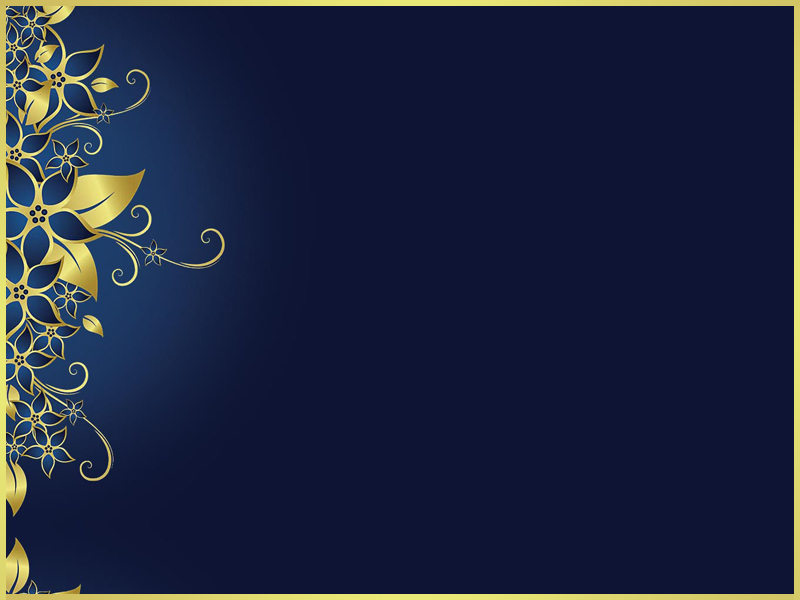 Чтение художественной литературы
Познавательно- речевое развитие
Использование ИКТ(презентация)
Игровая деятельность
Взаимодействие с родителями
Трудовая деятельность
Музыкальная деятельность
Худ. творческая деятельность
Предварительная работа
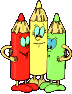 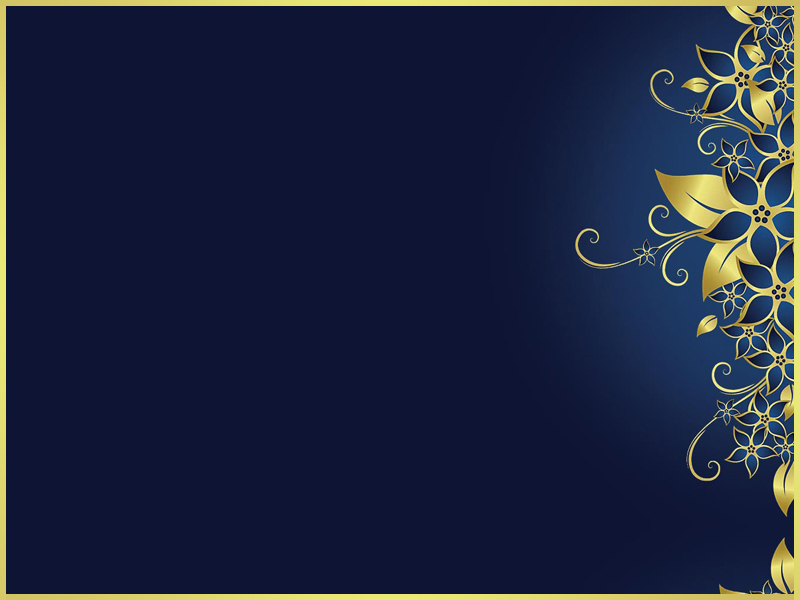 Познавательно- речевое развитие
1.Составление рассказов  на тему:
«С кем я живу»,
«Какая мама»,
«Работа моей мамы»
«Моя бабушка»,
 «Мою маму и бабушку зовут».
2.Беседы:
«Чем можно порадовать маму?»,
«Мамин портрет»,
«Как я помогаю маме»,
«Имена, отчества, фамилия»
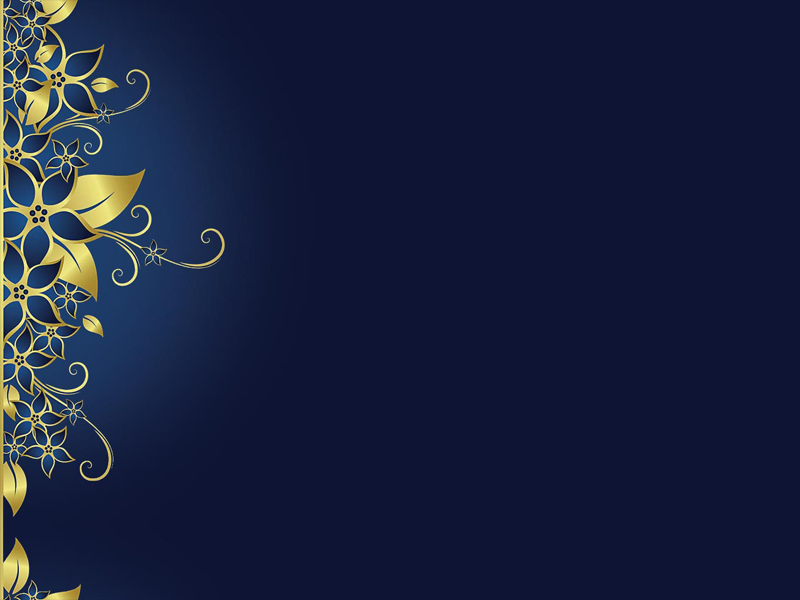 Трудовая деятельность
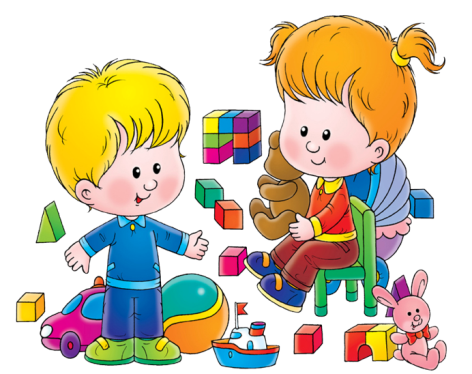 Чтение художественной литературы
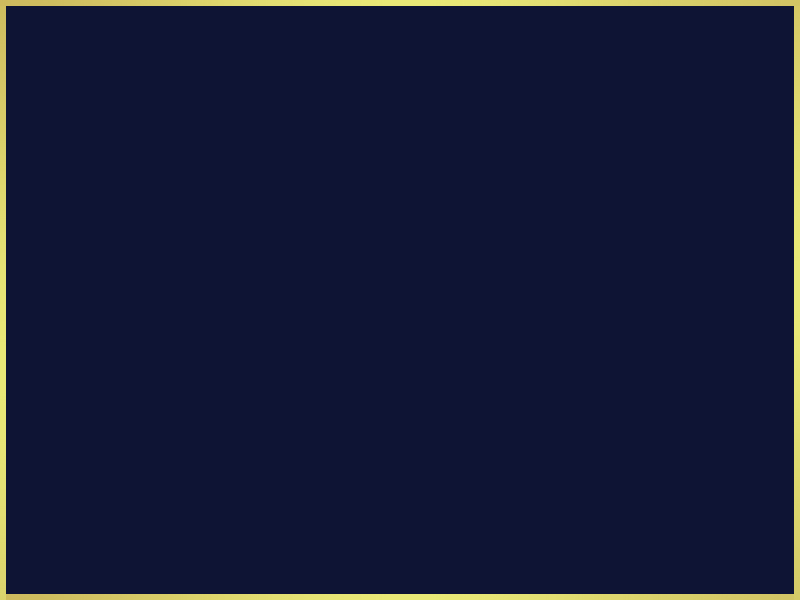 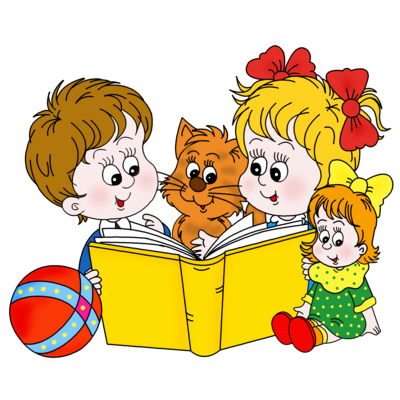 1.Загадки на тему:
«Семья».
2.Заучивание стихов:
«Встану я с утра пораньше»,
  «Если мне бывает больно».
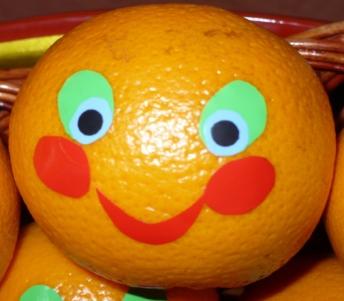 3.Чтение рассказов и стихов:
«Моя бабушка» С.Капупикян,
«Цыпленок» К.Чуковский,
«Заплатка» Н.Носов,
«А что у вас…» С.Михалков,
«Мамины профессии» Н.Доброта,
«Мама» Я.Аким.
Использование ИКТ(презентация)
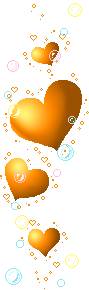 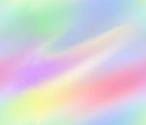 Мамочки,
с праздником !
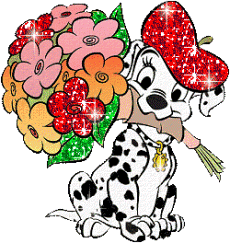 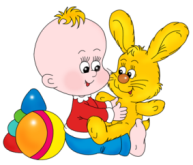 Игровая деятельность
Подвижные игры:
«Курицы и цыплята».
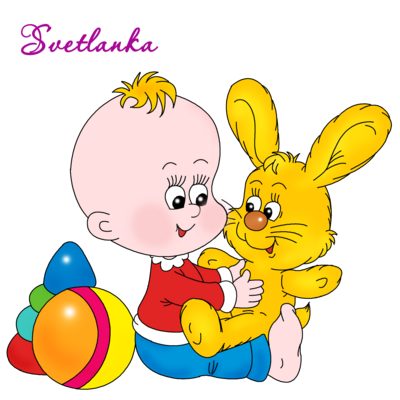 Коммуникативные

 игры:

«Назови ласково»,
«Позвони маме»,
«Как зовут мою маму?».
Сюжетно- ролевые

 игры:

«Моя семья»,
«Мама на работе»,
«Мама в магазине»,
«Мама парикмахер».
Дидактические игры:
«Мама, папа, я»,
«Мои хорошие поступки»,
«Чей малыш?»,
«Найди маму
Музыкальная деятельность
Худ. творческая деятельность
1.Разучива-ние песен и стихов: О маме.
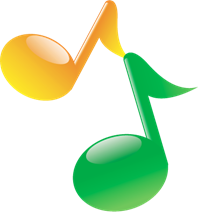 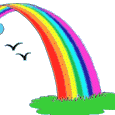 Создание картинки из пластилина на плоскости. 
Подготовка подарка маме(открытка)
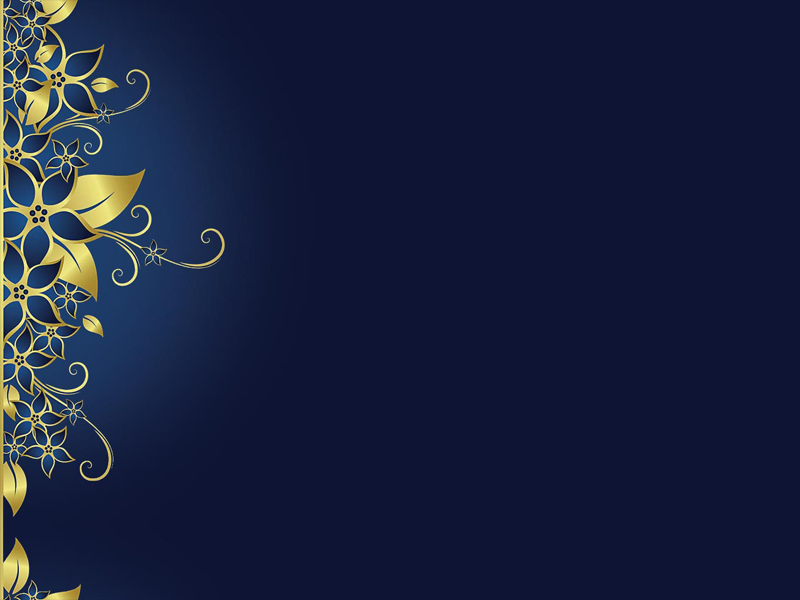 Взаимодействие с родителями
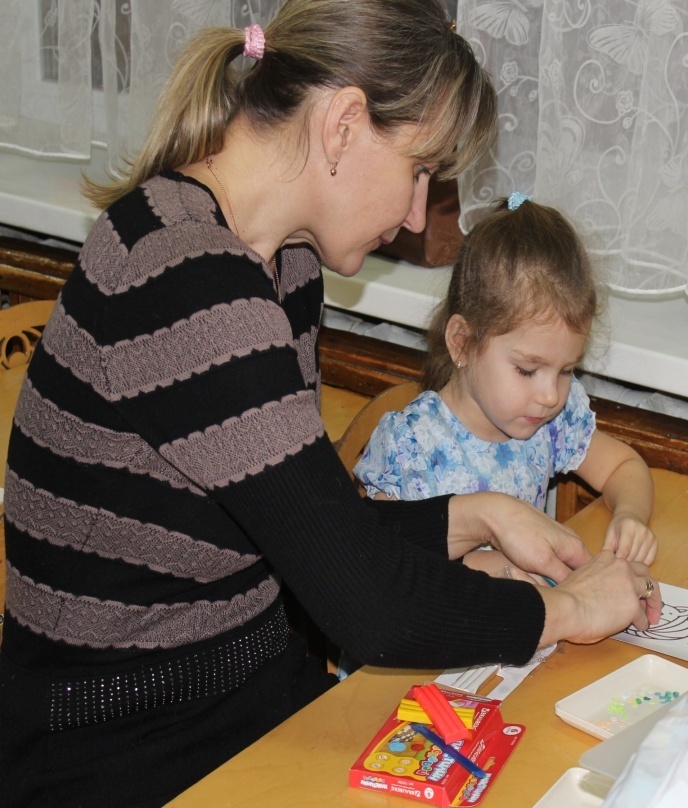 1.Опрос: «Знаете ли вы вашего ребенка?»,
2.Рекомендации по проведению выходного дня: «Выходные в семье»,
3.Сотворчество детей и родителей в оформлении плаката «С Днем Мамы».
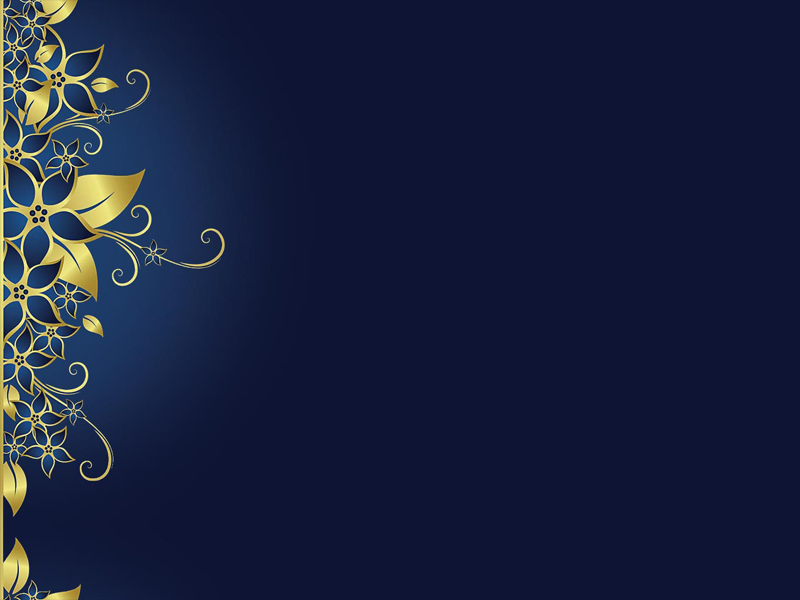 Итоги
Развлечение: «Мамочка любимая». А это-хорошее настроение детей, воспитателей и родителей!
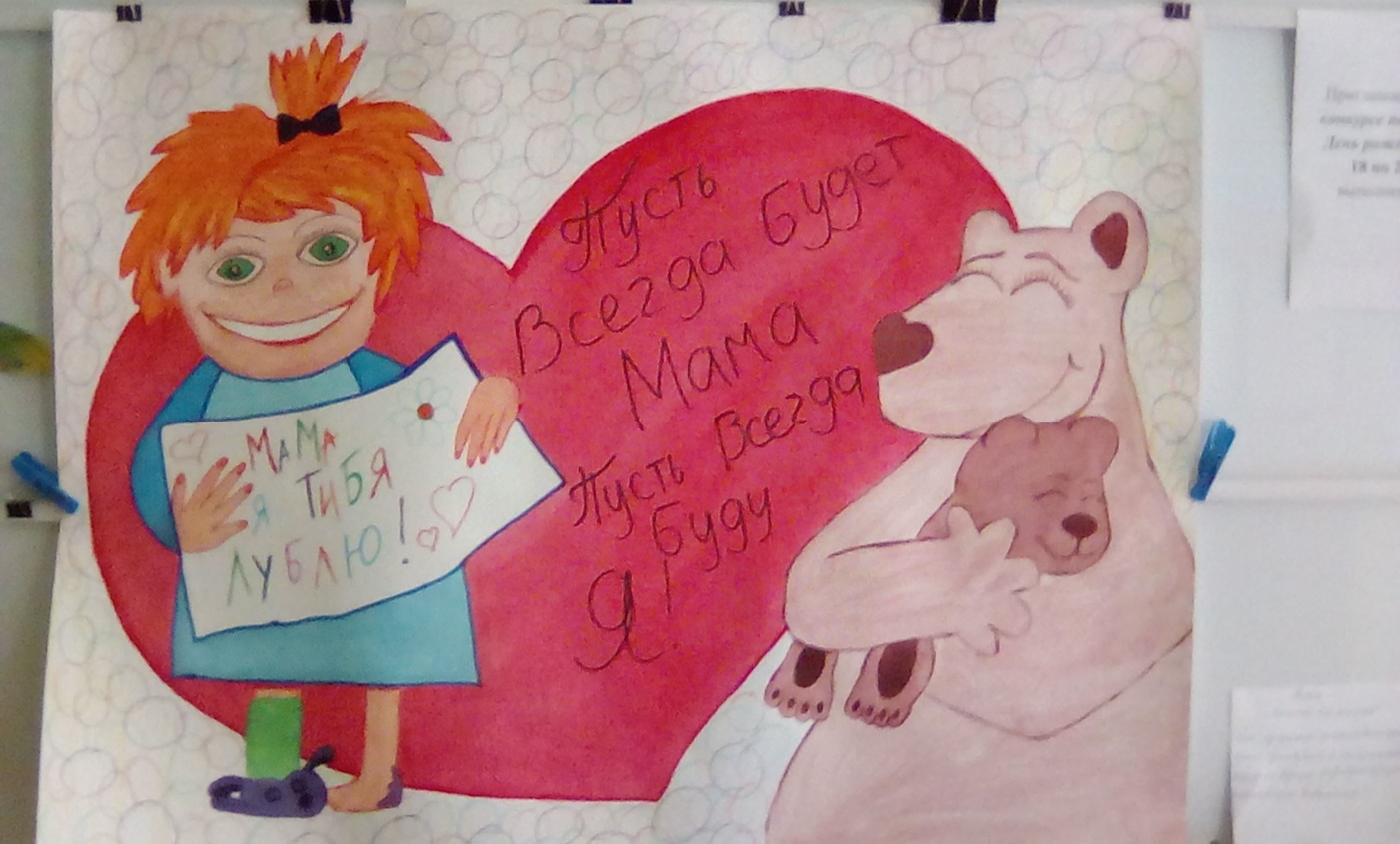 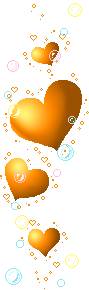 Спасибо за внимание!
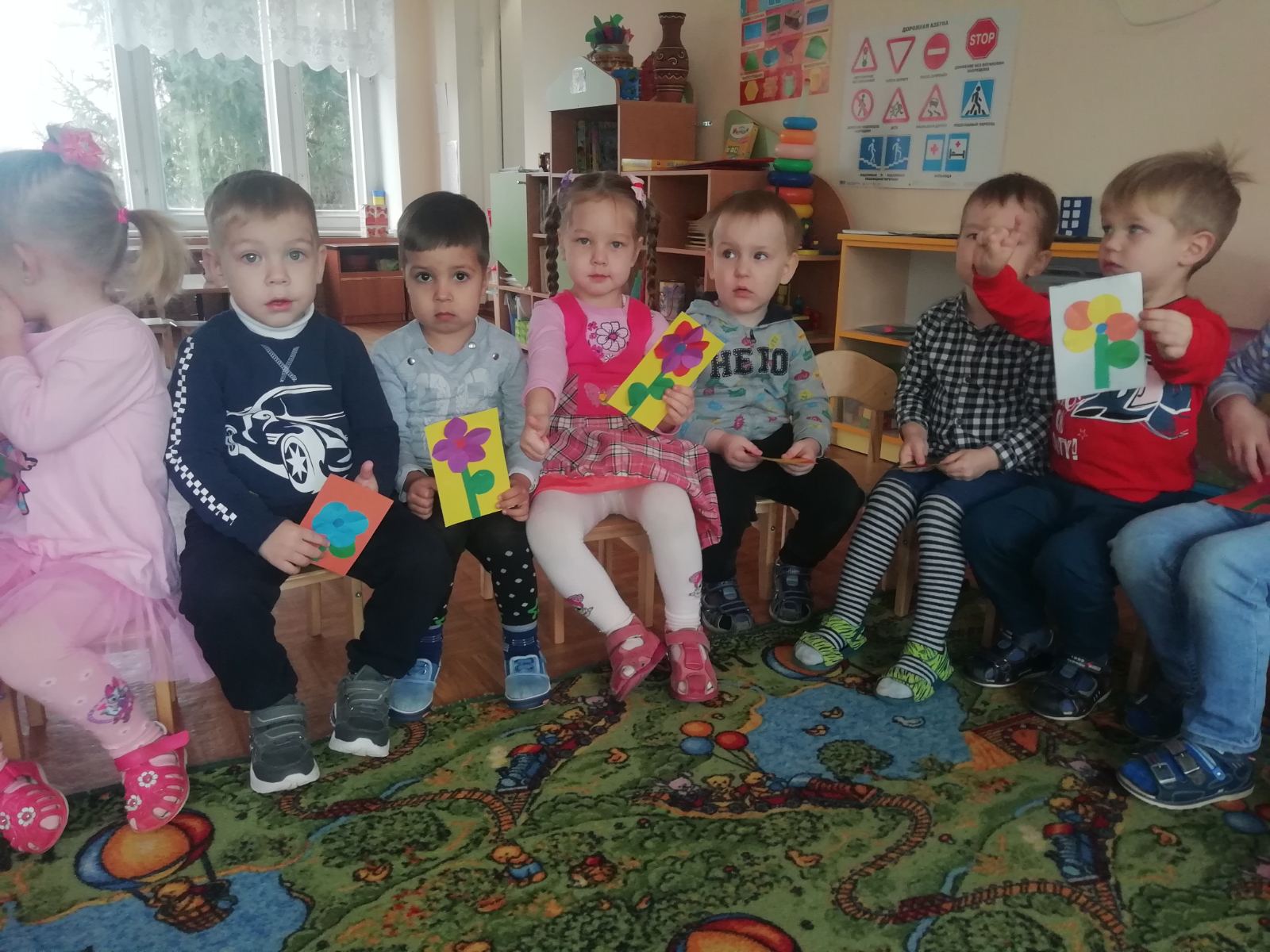